Epidemiology of Periodontal & Gingival Diseases
Learning objectivesNeed for classificationprevious  classification 1999 AAP classificationnew classification 2017
Epidemiology, derived from Greek word
epi, meaning "upon, among",
demos, meaning "people, 
 logos, meaning "study,
What is Epidemiology?
The study of the distribution and determinants of health-related states in populations, and the application of this study to control health problems

Basic Science of Public Health
Public Health    deals with  health of Community group or population

Clinical practice deals with  health of an individual.
Epidemiology
Definition implies

Determining amount & distribution of disease
Investigation of causes of disease
Applying this knowledge for control of disease
The final purpose of Epidemiology is to apply the knowledge gained through studies to
Promote Health
Protect Health
Restore Health
Distribution of diseases
Distribution of diseases/periodontal diseases in populations is not random

Some members or subgroups of the population are more susceptible

Physical, biologic, behavioral, cultural and social factors
Epidemiology in periodontics should provide information about:

Prevalence & severity

Risk factors

Effectiveness of preventive & therapeutic measures
Classification of Periodontal Diseases
Numerous Classifications existed in the past
World workshop in periodontics 1989
AAP classification 1999
Periodontal Diagnosis
Great importance

Distinguishing between “Normal” & “Abnormal” is based on thresholds

Thresholds are derived from epidemiological studies
Study Designs
Cross-sectional studies
Prevalence

Case-control studies
Risk Indicators (rare diseases)

Cohort studies
Incidence
Definitions
Prevalence
Incidence
Sensitivity 
Specificity
Positive predictive value
Negative predictive value
Prevalence
Proportion of persons in a population who have the disease at a given point or period of time

  Prevalence =    No of persons with disease      		      No of persons in the population
Incidence
Average percentage of unaffected  persons who will develop the disease of interest during a given period of time

   Incidence  =     No of new cases    		                     		         No of persons at risk
Incidence of periodontal diseases in a strict sense is almost impossible at the present level of knowledge.
Sensitivity
Proportion of subjects with the disease who test positive

 Sensitivity  =   No of subjects who test positive      		        No of subjects with disease
Specificity
Proportion of subjects without the disease who test negative

 Specificity =  No of subjects who test negative               		      No of subjects without  disease

  Sensitivity and specificity are useful in choosing the test
Predictive Value
Once the result of a test is ready: what are the chances that it is right or wrong?



Predictive value
Predictive Value
Positive predictive value of a test: Probability that a person with a positive test has the disease

Negative Predictive Value:
  	probability that a person with a negative test does not have the disease
True Disease Status
Periodontal Indices
Techniques employed in periodontal epidemiology to quantitate clinical conditions on a graduated scale to facilitate comparison among populations

Complete periodontal examination is
Superior  BUT
Time consuming
Does not translate clinical conditions into numerical data
Ideal Index
Simple & quick to use
Accurate
Reproducible
Quantitative
Indices
Gingival health/bleeding
Plaque
Calculus
Attachment loss
Radiographic bone loss
Treatment needs
Periodontal Indices
Indices measuring the degree of gingival inflammation
  Example:
  Gingival index (GI; Löe & Silness; 1967)
  Modified Gingival Index (Lobene et al, 1986)
Periodontal Indices
Indices used to measure periodontal destruction
	Example:
	Periodontal Index (PI, Russel; 1956)
	Periodontal Disease Index ( Ramfjord, 1959)
Periodontal Indices
Indices used to measure plaque accumulation
	Example:
	Plaque Index (Silness & Löe, 1964)
Periodontal Indices
Indices used to measure calculus
	Example:
	Calculus component of the PDI
Periodontal Indices
Indices used to assess treatment needs
	Example:
	Community Periodontal Index Of Treatment Needs (CPITN)

	Ainamo et al, 1977
Prevalence of Periodontal Diseases
National Health & Nutrition Examination Survey
NHANES I     (1971-1974)
NHANES III   (1988-1994)
NIDR            (1985-1986)

Difficult to compare results
Prevalence of Periodontal Diseases
Geographic distribution
More than 70% of adults have some degree of gingivitis or periodontitis

Gingivitis and calculus are more prevalent and severe in developing countries
Gingivitis
At the population level
Found in early childhood

  Prevalence & severity in adolescence

Prevalence of gingivitis in USA among population aged 13 and older= 54%
Gingival BleedingNHANES III
Highest among 13-17 yr old (63%)

Declined through 35- to 44-yr-old group

Increased in 45- to 54- yr old group
Gingivitis
In Adults
First national survey in US (1962):
 
85% of men & 79% of women
	had gingivitis

??Gingivitis has declined in developed countries??
Prevalence of Chronic Periodontitis
Depends on: 
Population &
Threshold definition

NHANES III: > 1mm prevalence=99%
			      :  > 3mm AL in at least one site of the 		             mouth= 53%
			      :  > 7mm =7%
Prevalence of Aggressive Periodontitis
Differs with populations

In the US: 0.13%,  0.53% and 1% prevalence has been reported
Confusion
Confusion in interpreting data from older studies, due to differences in measurement

Severity of periodontitis according to AAP

CAL (PAL; LPA)
Incidence of Periodontitis
Longitudinal study of periodontitis on 480 tea workers in Sri Lanka (Löe et al 1986)

Revealed natural history of disease

Parallel Study in Norway
Results
8%   rapid progression
81% moderate progression
11% no progression beyond gingivitis
GR progresses on all surfaces
In Norway; upper SES: GR buccally
Reason for CAL in both groups
RISK
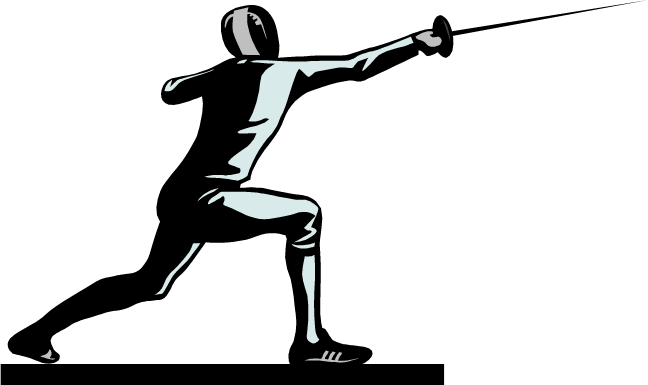 Bacteria
Colonisation
Invasion
Destruction
Environmental 
Smoking
Host   Susceptibility
          Genetic
         Acquired
Periodontal Diseases
Aetiology
Risk Factors


Susceptibility factors

Severity factors
Risk
Identified in terms of:

Risk Factors

Risk Indicators

Risk predictors
  
   (Pihlstrom, 2001)
Risk factors
Identified through Longitudnal studies
Examples
Tobacco Smoking
Diabetes
Pathogenic Bacteria
 Microbial tooth deposits
Risk Determinants
Also called Background Characteristics
Cannot be modified
Examples
Genetic factors
Age
Gender
Socioeconomic status
Stress
Risk Indicators
Are probable risk factors that have been identified in Crossectional studies but not in longitudnal studies
Examples
HIV/AIDS
Osteoporosis
Infrequent dental visits
Risk markers/ Predictors
Are associated with increased risk for disease but do not cause disease
Identified in Crosssectional and longitudnal studies
Examples
Previous history of Periodontal disease
Bleeding on probing
Gender & Race
Men have poorer periodontal health than women, in terms of LPA, pockets and subgingival calculus

Women have better oral hygiene 

No established differences in susceptibility to chronic periodontitis
Gender
Aggressive Periodontitis
Studies on Europeans show higher prevalence of aggressive periodontitis in
	 FEMALES  >  MALES
Studies on Africans or African Americans:     MALES  >  FEMALES
Gender is related to race (risk factors)
Age
Cross-sectional studies:
Greater prevalence & severity of CALwith age
Does not mean greater susceptibility
Cumulative progression of lesions over time
Sri Lankan study:  3 groups
Increased CAL with age (cumulative effect)
Increased susceptibility
Age
Conclusion
Susceptibility determines age of onset

 (CAL or attachment loss) increases with age in the group susceptible to aggressive periodontitis
Socioeconomic Status (SES)
Gingivitis & poor OH              Low SES

Subgingival calculus               Low SES

Relationship between periodontitis 
	& SES is less direct
Higher prevalence of attachment & alveolar bone loss with lower SES
Oral Hygiene
Classic studies (Löe et al, 1965)
Plaque               Gingivitis

Plaque & calculus correlate poorly with severe periodontitis

Quantity of plaque correlates poorly with periodontitis
	Sensitive aetiologic factor in susceptible individuals
Local Factors
Example: overhangs
Epidemiologically:
  Of minor importance in
  aetiology of periodontal diseases
Nutrition
Insufficient studies
Vitamin C deficiency
Vitamin B6 & B12  deficiency 
Iron deficiency
Smoking
NHANES I: 1971-1975

Smoking               Periodontal Disease
			clear association

   Independent of OralHygiene , age & other factors
Smoking
Higher prevalence of periodontitis among smokers

Smoking suppresses vascular reaction to plaque

Twice as many smokers require dentures after age 50 

93%-97% of patients with refractory sites are smokers
Smoking is a major Risk Factor for Periodontitis
Systemic Diseases
Diabetes Mellitus

HIV infection

CVS diseases
Diabetes Mellitus
Known risk factor for periodontitis
Periodontitis: classic complication of DM
Both types I ( IDDM) & and II (NIDDM)
IDDM patients: more gingivitis & pockets
IDDM: poorer glycemic control 
   greater LPA and bone loss
Diabetes Mellitus
Periodontitis progresses more rapidly in poorly controlled diabetics

Studies on Gila River community in Arizona :
NIDDM: Greater CAL, bone & tooth loss
Risk for periodontitis in NIDDM: 2.81
Risk for alveolar bone loss in NIDDM: 3.43
HIV Infection
Not many controlled studies
Controversial results
High risk for CAL, bone & tooth loss
Alarming signs: NUG, NUP 
	(not statistically)
THANK YOU.